A Simple Guide to Tudor Money
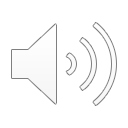 [Speaker Notes: [Image Credit: Cropped image of Henry Tudor of England. Available under the Creative Commons Licence at  https://commons.wikimedia.org/wiki/File:Henry_Tudor_of_England_cropped.jpg]]
Currency Converter
The most reliable currency convertor has been developed by The National Archives.
You can find it here
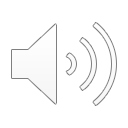 2
Roman Numerals
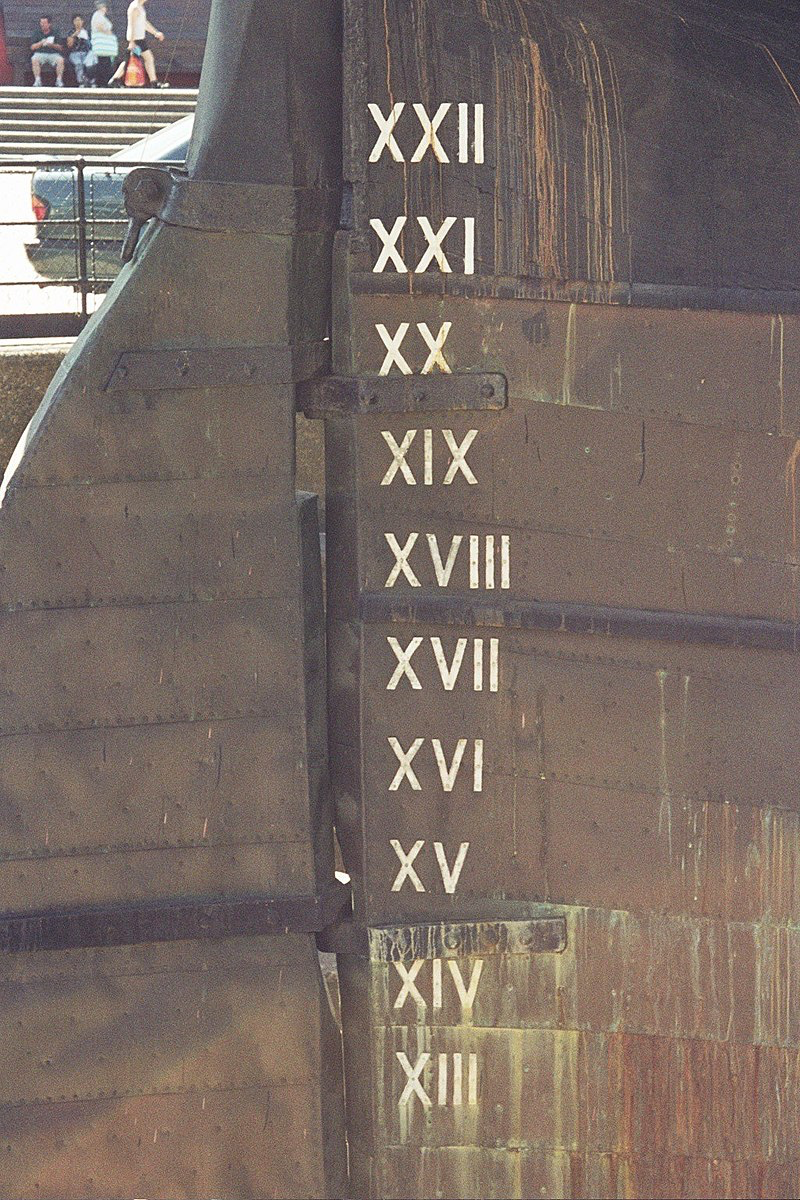 XX = 20
XXX = 30
XL = 40
L = 50
LX = 60
LXX = 70
LXXX = 80
XC = 90
C = 100
D = 500, 
M = 1000
I = 1
II = 2
III = 3
IV = 4
V = 5
VI = 6
VII = 7
VIII = 8
IX = 9
X = 10
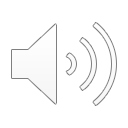 3
[Speaker Notes: [Image Credit: Roman Numerals on the Cutty Sark (2006). Available under the Creative Commons Licence at https://commons.wikimedia.org/wiki/File:CuttySarkRomNum.jpg]]
Using the Chamber Books
Don’t be put off by the different monetary system or how the Tudors recorded numbers in their documents! 

You can always refer back to this PowerPoint or look at the Glossary and Helpful Hints handout.
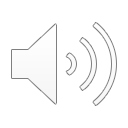 4